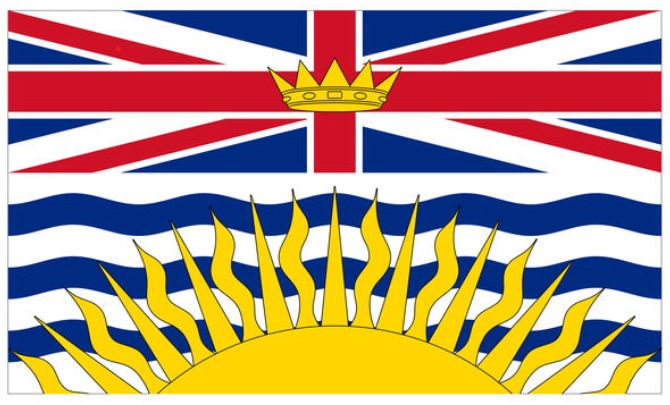 Requesting Information from the BC Government
Basic Steps and What to Expect
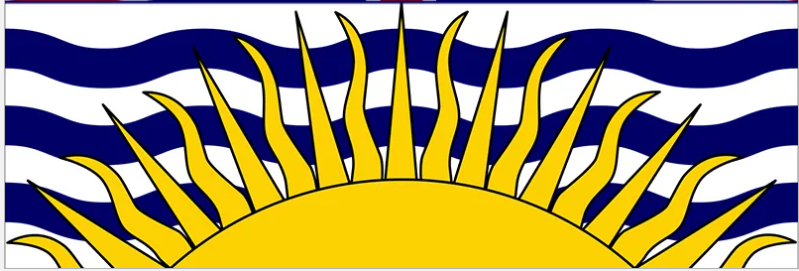 Agenda
The Legislation
Oversight 
Before you request records
Making the Freedom of Information (FOI) request
Expectations and Tips
Resources
Questions
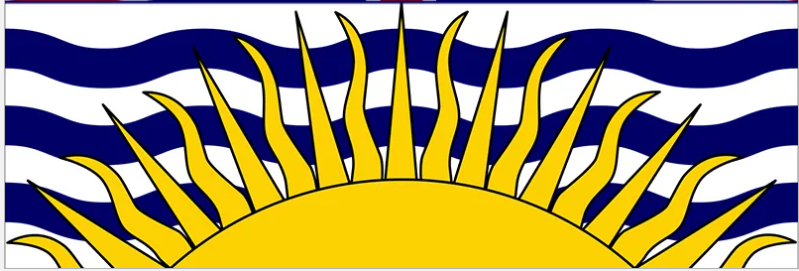 Freedom of Information and Protection of Privacy Act (FIPPA/FOIPPA) of BC
FIPPA establishes an individual's right to access records, including access to a person's own "personal information" as well as records in the custody or control of a ministry.

Freedom of Information (FOI) requests are made to BC Government under this legislation.
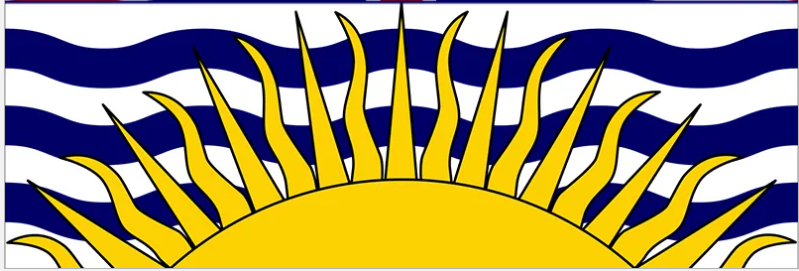 The Office of Information and Privacy Commissioner (OIPC)
The OIPC provides independent oversight and enforcement of BC FIPPA
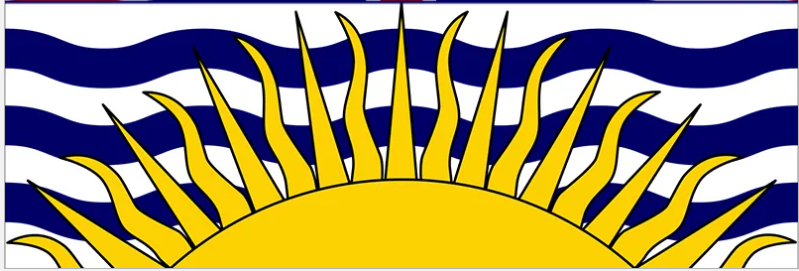 Before you make a Freedom of Information (FOI) Request
Identify what you are looking for
Find information that is already available
Understanding the background to the information you are seeking
Understanding where the information may be found
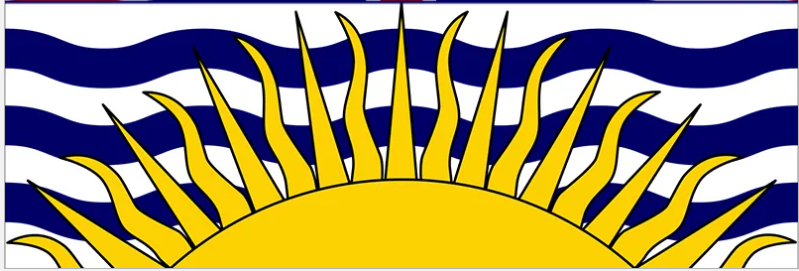 What is a Record?
FOI Requests are requests for RECORDS (e.g., emails, reports, texts, briefing notes, documents, etc.) not information. 
Records are any thing on which information is recorded or stored. They can be graphic, electronic, mechanical or any other means, and include books, documents, maps, drawings, letters, vouchers and papers.

Note that the BC Government is not required to create data set, statistics, or records that do not exist.
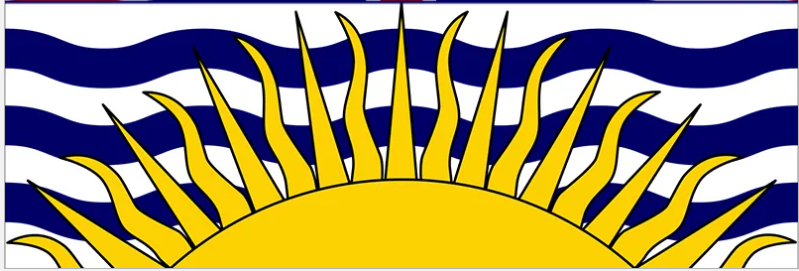 Data and Stats
If you are looking for statistical information or data, you may start by looking at the:

BC Government Data Catalogue
Health Data Access
BC Government Statistics
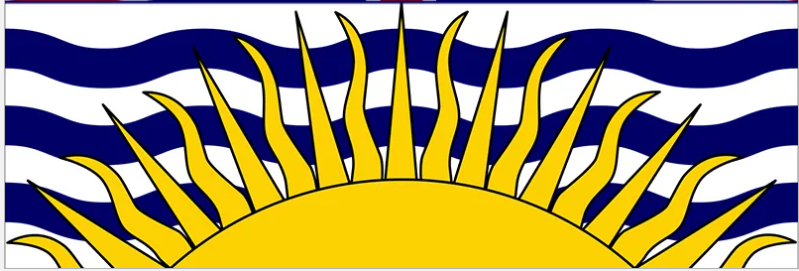 Data and Stats - Ministries and their contacts
If the data/stats that you are looking for are not published online, I recommend communicating directly with the program area/ministry to request the information, before making a FOI request. You can find information about the program areas and their contacts information by looking at the:

BC Government directory or
Ministries’ Organizational Charts (e.g., Ministry of Attorney General)

Note that if you are told that the request for stats/data is being forwarded to the Ministry of Citizens’ Services to be managed as a FOI request, you may want to connect with the person that sent you the acknowledgement letter/email and identifying that you are not looking for records but only for stats/data.
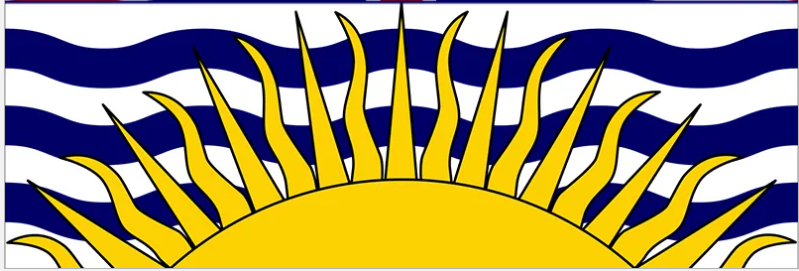 Published BC Government Records
FOI requests should be your last resort to acquire records. Note the following:
Under section 71 of FIPPA, each ministry is required to have a list of records that are publicly available. Examples of such records are the BC Coroners’ death reviews and Health Reports & Publications.
Under section 70 of FIPPA, all manuals, instructions or guidelines or rules or policy statements adopted by the ministry must be made public if they were created for the purpose of interpreting a law or for the purpose of administering a program or activity that affects the public (Note that they may be partially severed).
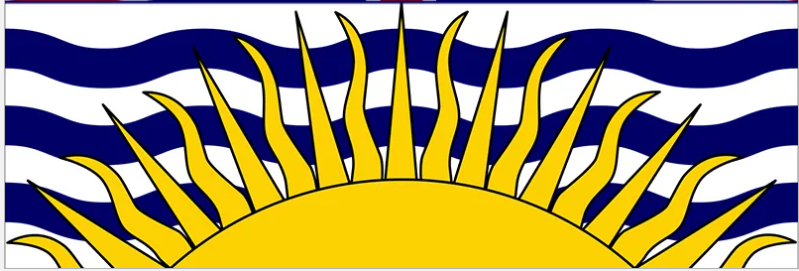 Understanding Where the Records may be Found?
You may also reach out to someone within the BC Freedom Rising FOI Committee to support you in drafting the request and/or reach out to someone internally to BC Government to assist you.
As per section 6 of FIPPA, there is a requirement in place for employees to assist you in accessing information. For general support:
Phone: 1-833-283-8200 (toll free)
Email: Open.InfoGroup@gov.bc.ca
For specific support, you might want to connect with the program area using the BC Government directory.
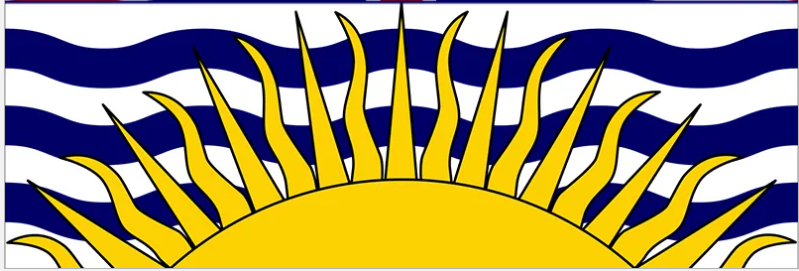 Background Information
Understanding BC Government’s infrastructure as a whole and its ministries may also assist you in developing the best FOI request. 
Several Ministerial Directives were made that compel ministries to release records under section 71.1 of FIPPA that may provide you with some background information. Two of those record types are:

Transition Binder for a New Premier or Minister
The Monthly Summaries of Briefing Notes for the Premier or the Ministers
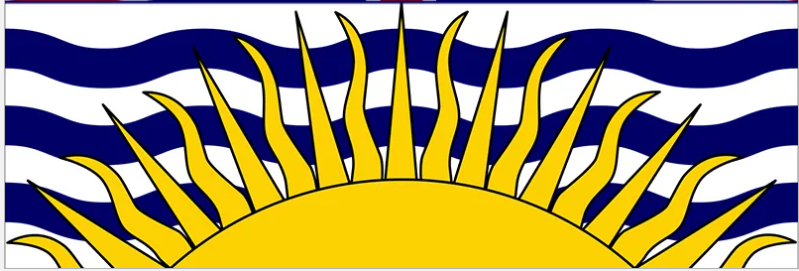 The Transition Binder for a New Premier or Minister
A transition binder is a package of information prepared for a new premier or minister when they start their role. It includes information like:
An overview of programs and other government or ministry business
Advice related to issues and opportunities
Situations that require a decision
Information about budget and spending

Note that binder may be severed/redacted as per Part 2 of FIPPA
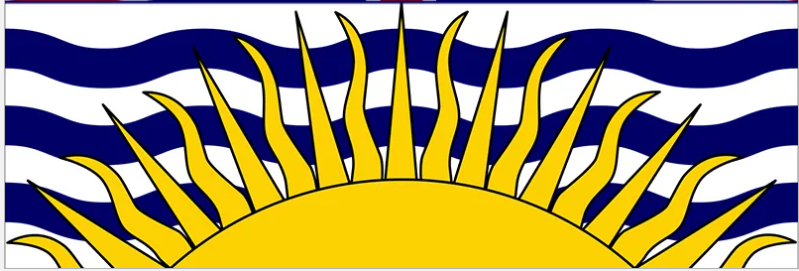 The Monthly Briefing Notes Summaries
A briefing note is a document used to explain ideas, summarize analysis or provide advice to decision makers.
The monthly summaries of all Briefing Notes prepared for the Premier or ministers (available from March 2022) include the ministry and minister's name, Cliff Number (if used by the ministry), the date the briefing note was prepared, and the subject or title of the briefing note.
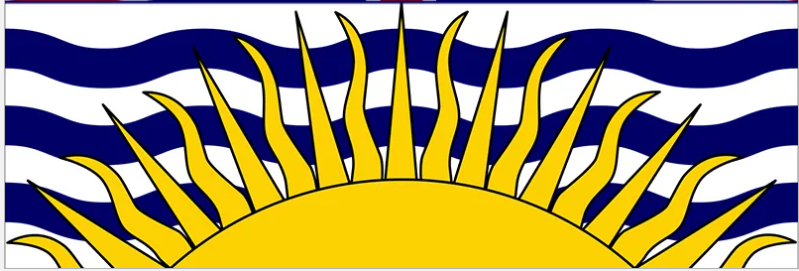 Previous FOI Requests
You may also want to see if someone has previously asked for the same records. Here are two inventories of previous FOI requests:

BC Government FOI Requests previously made and release
FOI CAN Library

You may also want to look at the list of BC Government FOI requests that are currently being processed.
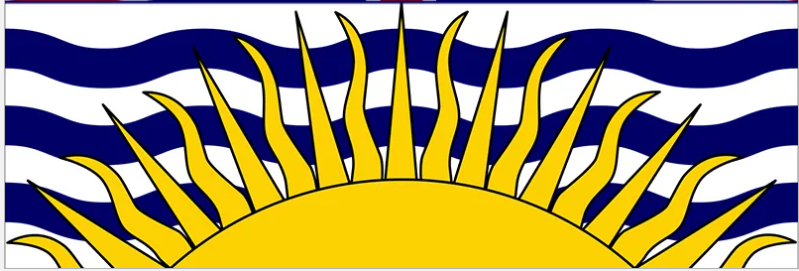 Making a new FOI Request
If the records you want are not publicly available, you may want to submit a FOI request to the BC Government. 
To help you get the right records quickly, you should:

Identify the right ministry or agency to request records from,
Be specific about which records you want, and
Refine your request as much as possible. 

Large, complex requests take longer to process than small, simple requests and may result in you being charged a processing fee.
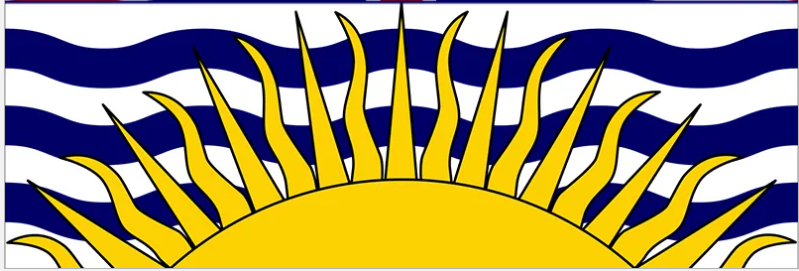 Drafting your FOI Request
Here are things to consider:

Records of interest are clearly described 
Date range is indicated (if possible) 
Specific individual(s) or position(s) are indicated (if possible) 

Consider: Is the request too broad? Should it be split into several focused requests? A FOI file will move through the system at the speed of its most complex component.
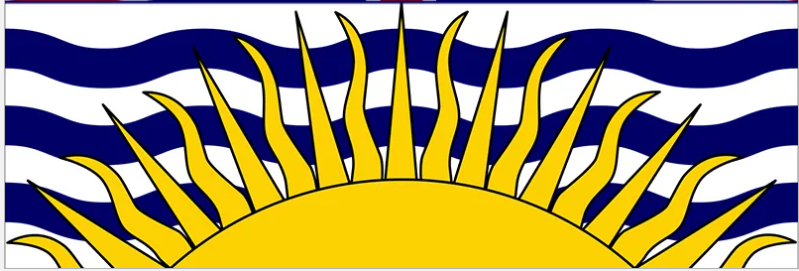 Drafting your FOI Request Con’t
Optional: 
Providing contextualizing information
Identifying the desired record format
Identifying the version(s) of the document that you are interested in getting (e.g., final copy).
Identifying the types of records that you are not of interest in
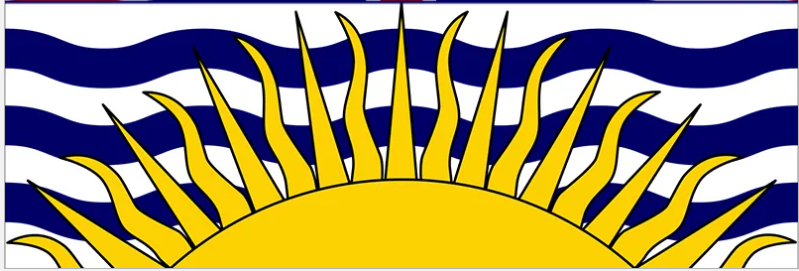 How to make an FOI Request?
If you want to request records from BC Government, you can make your request using the BC Government online form. 
You may make the FOI request without using this online form, provided you do so in writing:
Email: FOI.Requests@gov.bc.ca
Mailing Address: PO Box 9569, Stn Prov Govt, Victoria BC V8W 9K1

Including the relevant information requested on the form will facilitate you getting a response to your request more quickly.
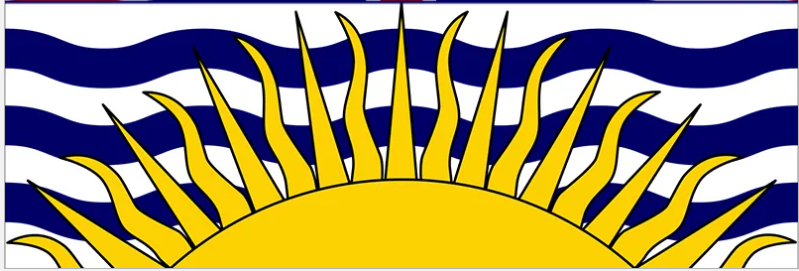 Fees
A non-refundable application fee of $10 is required for all FOI requests for General Information. Requests for your personal information will remain free of charge.

Pay online when you submit your request by credit card, Debit Mastercard, or Visa Debit card
Pay by phone 1-833-283-8200 (toll free). Select option 2 (credit card)
Pay by cheque, cash or money order
       Make your cheque or money order payable to the Minister of Finance – 
       Quote your file number 
       Mail your cheque or money order to:	Information Access Operations, 
						PO Box 9569, Stn Prov Govt, 
						Victoria BC V8W 9K1
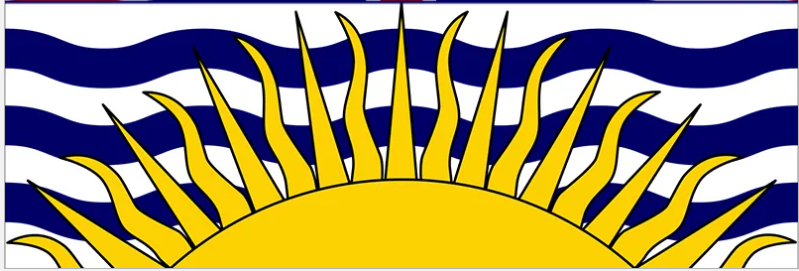 Tips for Avoiding a Processing Fee
Research to determine which ministry is most likely to have the records you are looking for
Ensure that you have checked with the ministry and online to see what information is already available and public. This might help you refine your request further.
Ensure that you are asking for specific records (e.g., briefing notes)
Refine the topic and scope of your request to make it easier for them to find the requested records.
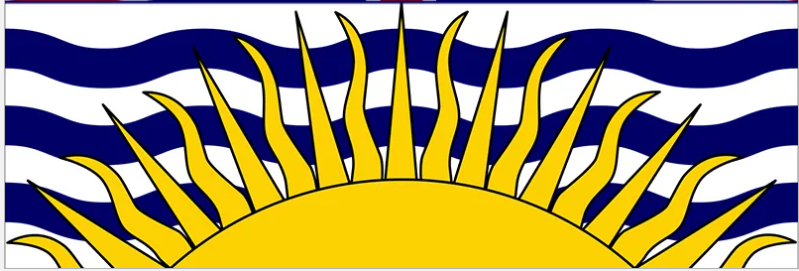 Internal Basic FOI Process
A file is created 
Acknowledgement
Fee and Risk assessment
Records are gathered 
A legislative review is conducted
The release of records is approved
A response package is sent to requestor
Response package and letter is posted online
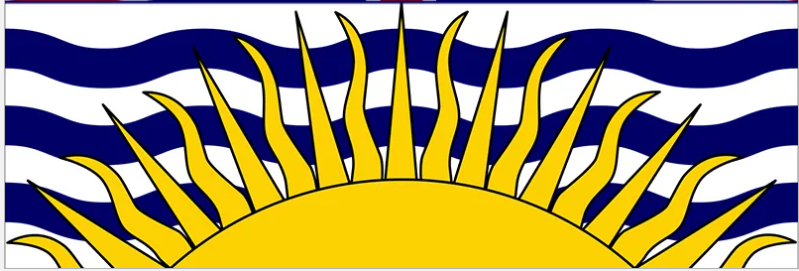 Additional Tips
Know your file
Keep Detailed Notes
Requests Must be Interpreted
Be Persistent 
Get It in Writing
More Tips
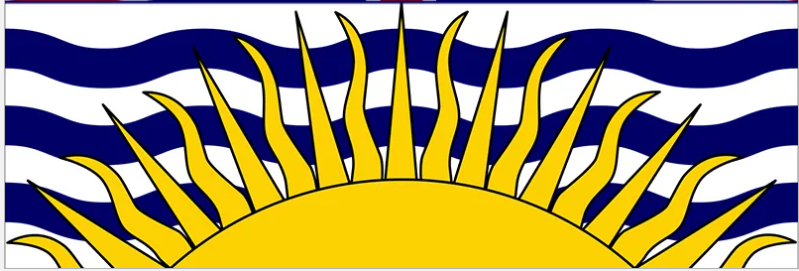 Know Your File
When you file your initial request, you will receive a letter confirming receipt. This letter will contain three important pieces of information: 
the official ‘date received’ for your request, which is the ‘day zero’ from which your request deadline will be measured, 
the file number for your request, which should be cited in all future correspondence, and 
(3) the name of the analyst working on your file and his or her contact information.

Upon receipt of your confirmation letter, you should identify the approximate ‘due date’ for your request. Be sure to keep track of any changes to this date due to extensions or pauses.
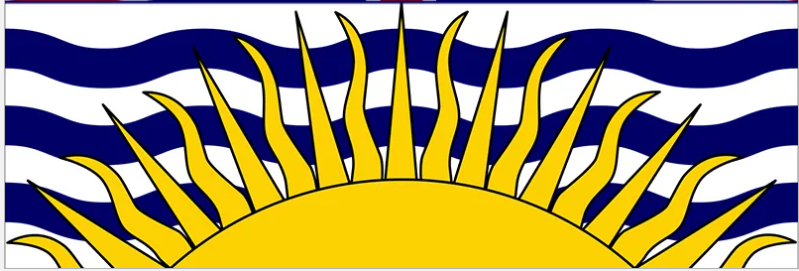 How long will it take to receive my records?
FIPPA says that the ministry has 30 business days in which to respond to your request. If you do not receive a response within 30 business days, you can contact the OIPC and request a review of ministry's failure to respond to your request for records. Note the date you made the request. 
In some cases, they may be permitted to take a time extension due to:
A large volume of records is requested
Consultation with other organizations is needed
More details are needed to identify records
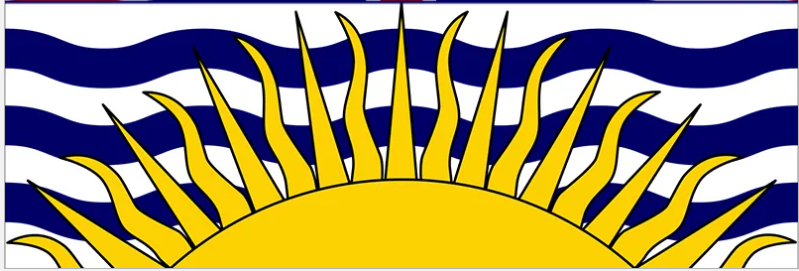 Keep Detailed Notes
Keep a research diary that tracks every stage of the request process, from sending in the request to the conclusion of your request. 
Insist that all proposed changes in the wording of your request be sent to you via email. 
Your notes should provide an account of all interactions with the FOI analysts and your impressions about the request process. This particular important when looking at making a complaint with the OIPC.
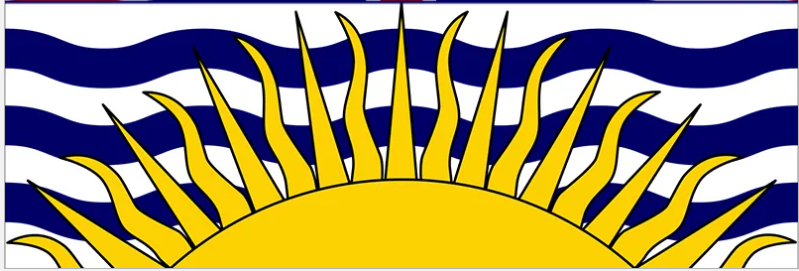 Requests Must Be Interpreted
There are multiple moments of translation and interpretation associated with the processing of a given request. 
The wording of the request is interpreted by the FOI analyst who works within the Information Access Operations (IAO), Ministry of Citizens’ Services who may not have a great level of understanding of the records or the topic.
There are opportunities for misinterpretation and uncertainty built into this process. When communicating with a FOI analyst, be sure to take the time to clarify concepts and clearly explain your intent. Make sure that you are on the same page.
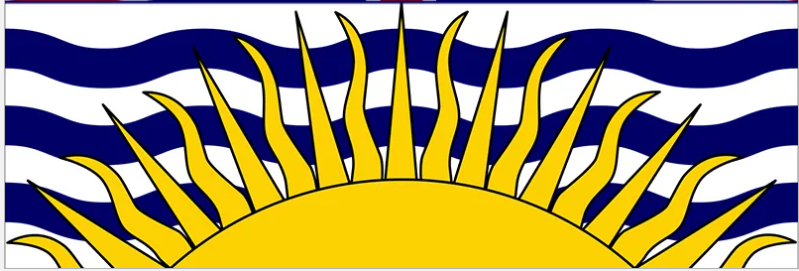 Be Persistent
If you contact a FOI Analyst with a question about your file and you do not hear back promptly, follow up. 
Remember: FOI Analysts are often working on many files at the same time, each at a different stage in the request process. Requests sometimes migrate to the bottom of the ‘to do’ stack. One way to ensure that your request is handled in a timely fashion is to be an active and persistent participant in the process.
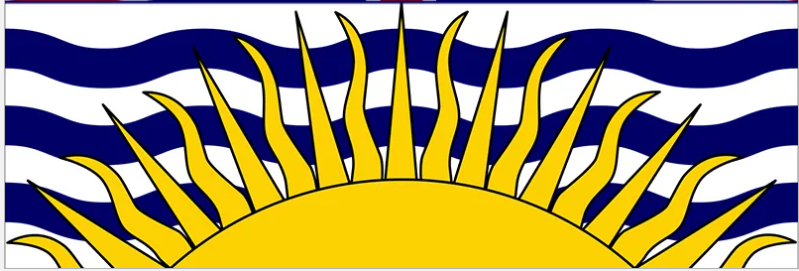 Keep in Mind
Treat the entire FOI process as an opportunity for experiential learning
Collaborate and ask questions (Duty to Assist). 
Know your rights, and stand up for them
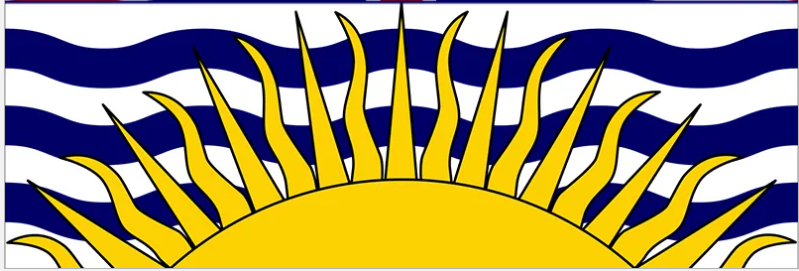 Redaction/Severing - Mandatory
A ministry is required (mandatory) to withhold sensitive information as per sections:
12 (Disclosure harmful to cabinet confidence), 
18 (Disclosure harmful to interests of an Indigenous people) 
21 (Disclosure harmful to business interests of a third party) and 22 (Disclosure harmful to personal privacy) of FIPPA.
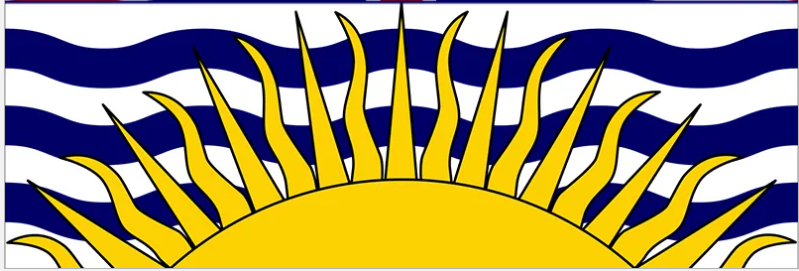 Redaction/Severing - Discretionary
A ministry, at their discretion may refuse to disclose information that is sensitive. For example, even though that are exemptions under FIPPA that support severing the information, a ministry may choose to disclose policy (s.13) or legal advice (s.14) or information that may negatively impact law enforcement (s.15), intergovernmental relations or negotiations (s.16), the financial or economic interests of the ministry (s.17), or public safety (s.19). 
Find a full list of what is exempt from FOI requests in Part 2 of FIPPA.
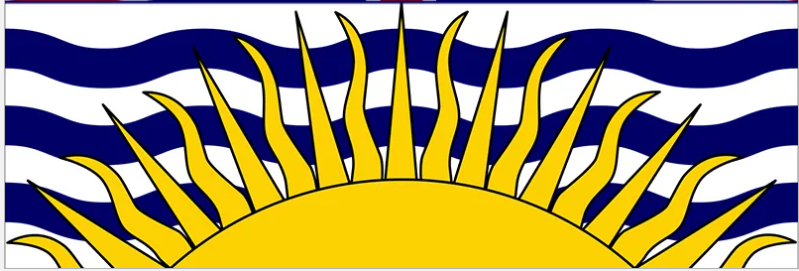 Response
If you do not feel that the ministry has responded appropriately to your request, you have two options:
If you feel records are missing, you must first complain directly to the Information Access Operations (IAO) analyst and provide reasons why you believe there are additional records. If they are unable to resolve your complaint, you may then complain to the OIPC.
If you disagree with how the ministry has severed the records they provided to you, you may request a review by the OIPC.
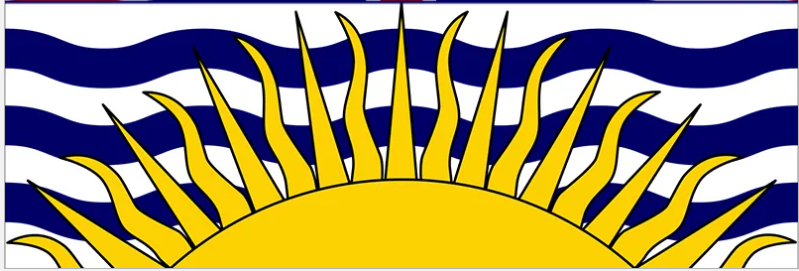 Resources
BC Government FOI Online form
BC Government Directory
BC Freedom of Information and Protection of Privacy Act  
Examples of Personal Information
Published BC Government FOI Requests
BC Government Data Catalogue
The Office of the Information and Privacy Commissioner (OIPC)
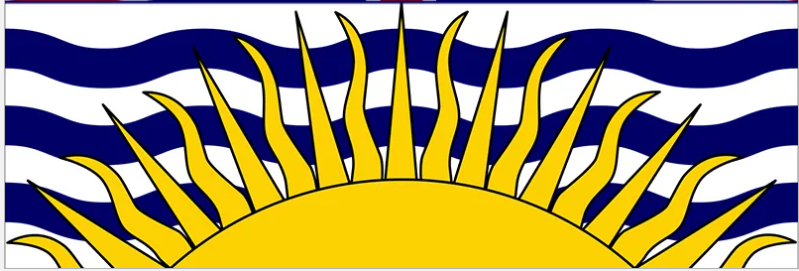 QuestionsFOI Committee Info4FOI@proton.me